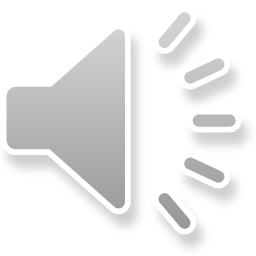 Add pairs of 2-digit numbers by partitioning.
When we learned to double numbers like 34, we used partitioning. Could we use this method to add 34 and 23?
Make 34 and 23 with place value cards.
We can record that as:

34 + 23  = 30 + 20 + 4 + 3
               = 50 + 7
               = 57
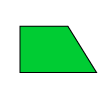 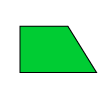 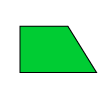 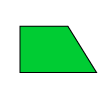 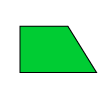 4
3
4
3
7
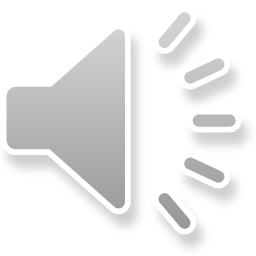 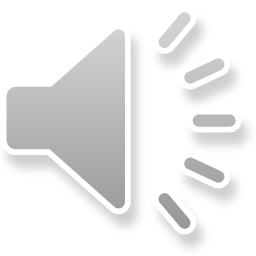 Partition each number.
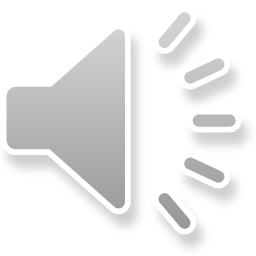 Re-order the numbers. 
Can you see how?
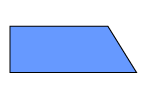 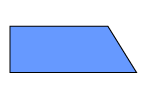 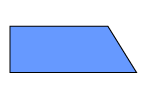 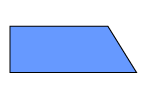 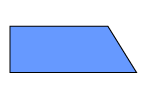 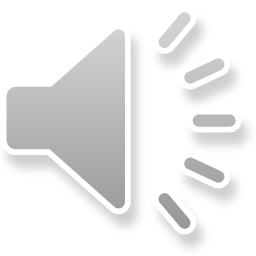 3   0
2   0
3   0
2   0
5   0
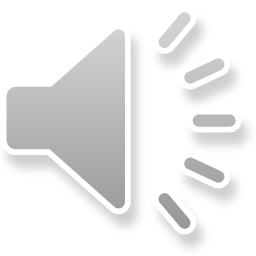 Add the 10s then the 1s.
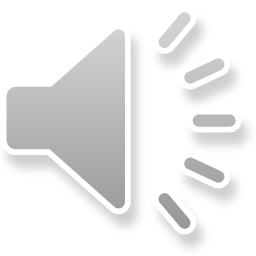 34 + 23 = 57
Re-combine the numbers.
1
Year 2
Add pairs of 2-digit numbers by partitioning
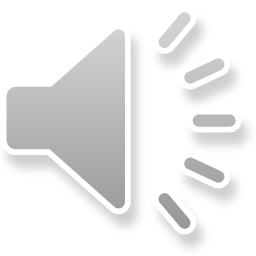 We can record that as:

45 + 24  = 40 + 20 + 5 + 4
               = 60 + 9
               = 69
Let’s try 45 + 24.
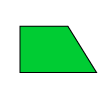 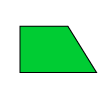 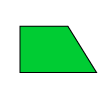 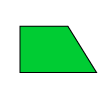 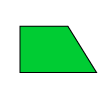 5
4
5
4
9
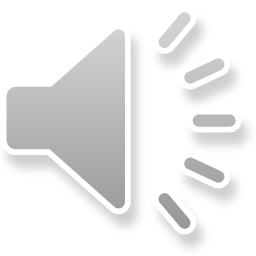 What shall we do first?
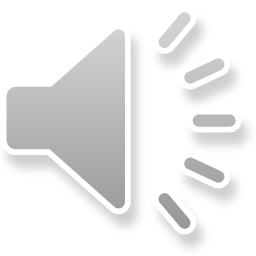 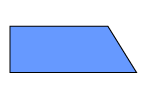 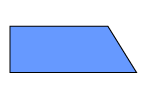 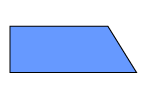 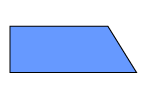 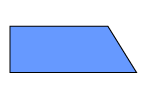 What shall we do next?
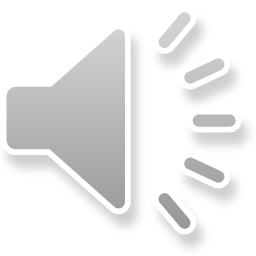 4   0
2   0
4   0
2   0
6   0
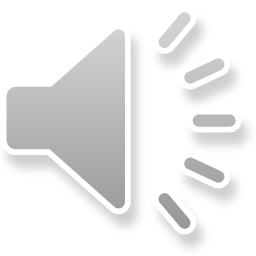 What shall we do next?
45 + 24 = 69
What shall we do next?
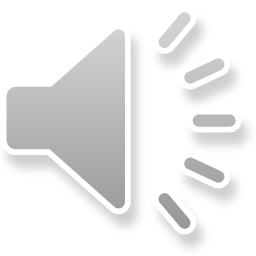 2
Year 2
Add pairs of 2-digit numbers by partitioning
We can record that as:

36 + 22  = 30 + 20 + 6 + 2
               = 50 + 8
               = 58
Let’s try 36 + 22.
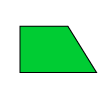 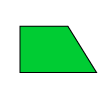 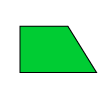 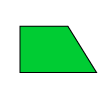 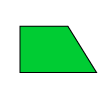 6
2
6
2
8
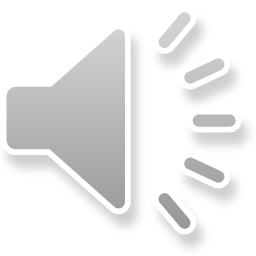 What shall we do first?
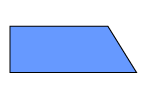 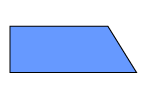 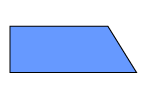 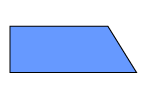 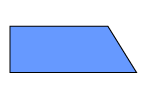 What shall we do next?
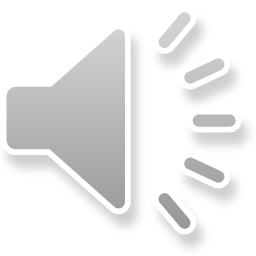 3   0
2   0
3   0
2   0
5   0
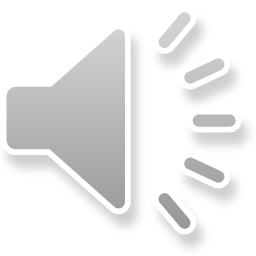 What shall we do next?
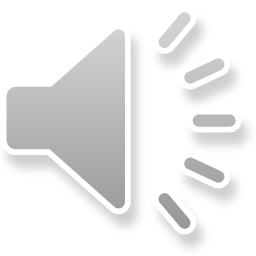 What shall we do next?
36 + 22 = 58
3
Year 2
Add pairs of 2-digit numbers by partitioning.
We can record that as:

46 + 25  = 40 + 20 + 6 + 5
               = 60 + 11
               = 70 + 1
               = 71
Let’s try 46 + 25.
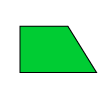 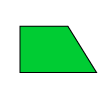 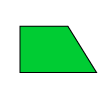 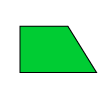 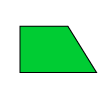 5
6
5
1
6
What shall we do first?
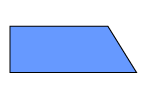 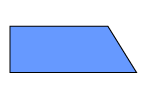 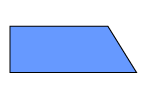 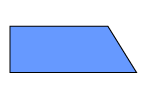 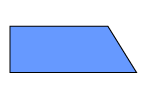 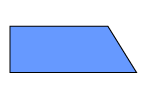 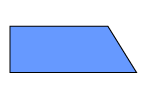 What shall we do next?
1   0
4   0
2   0
4   0
2   0
6   0
7   0
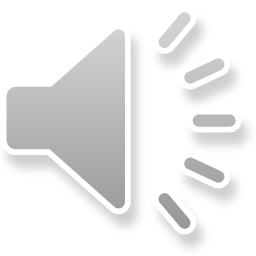 What shall we do next?
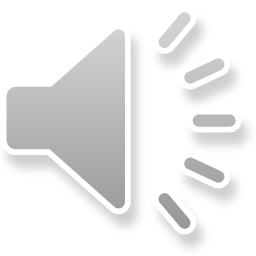 46 + 25 = 71
Add the 60 and 10, then the 1.
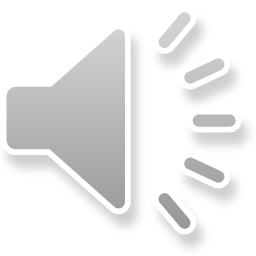 4
Year 2